Activities BBC R&D
Dubinin F., Doronin S., Zakharov A., Tertyshnaya K.
8-Tile telescope
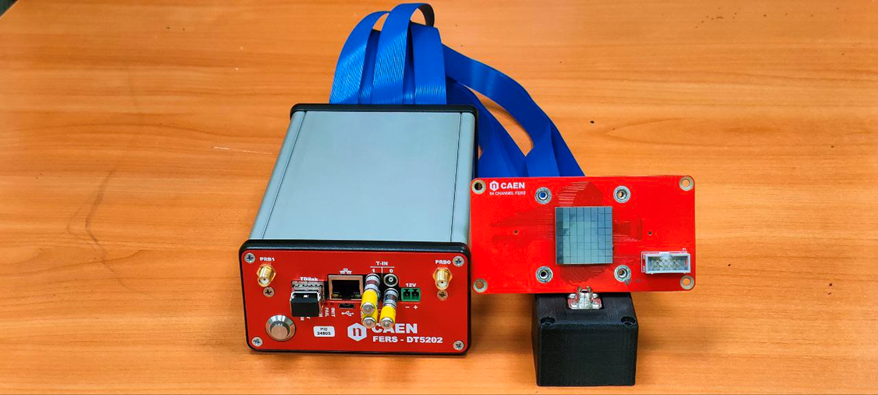 Matrix Hamamatsu S13361‐3050AE‐08 (8х8 SiPM)
Unifide connecter matrix/WLS for each SiPM
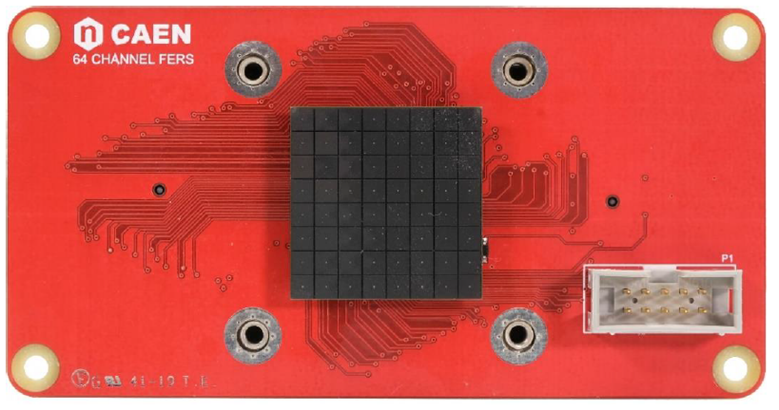 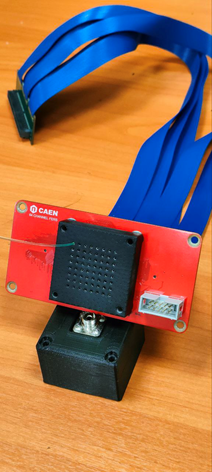 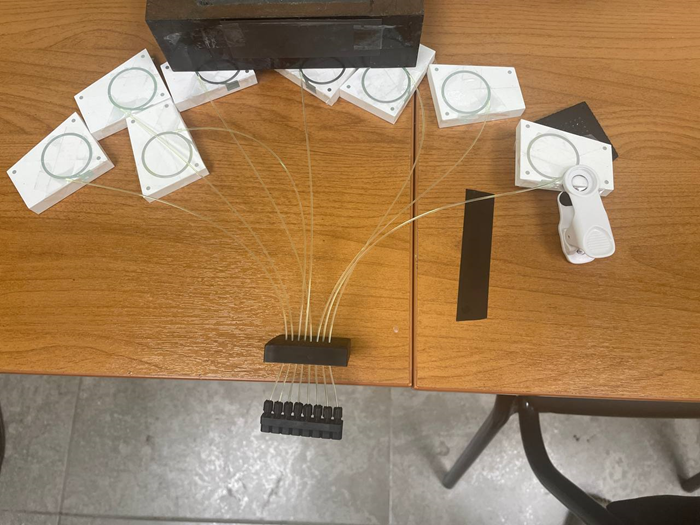 8-Tile telescope setup
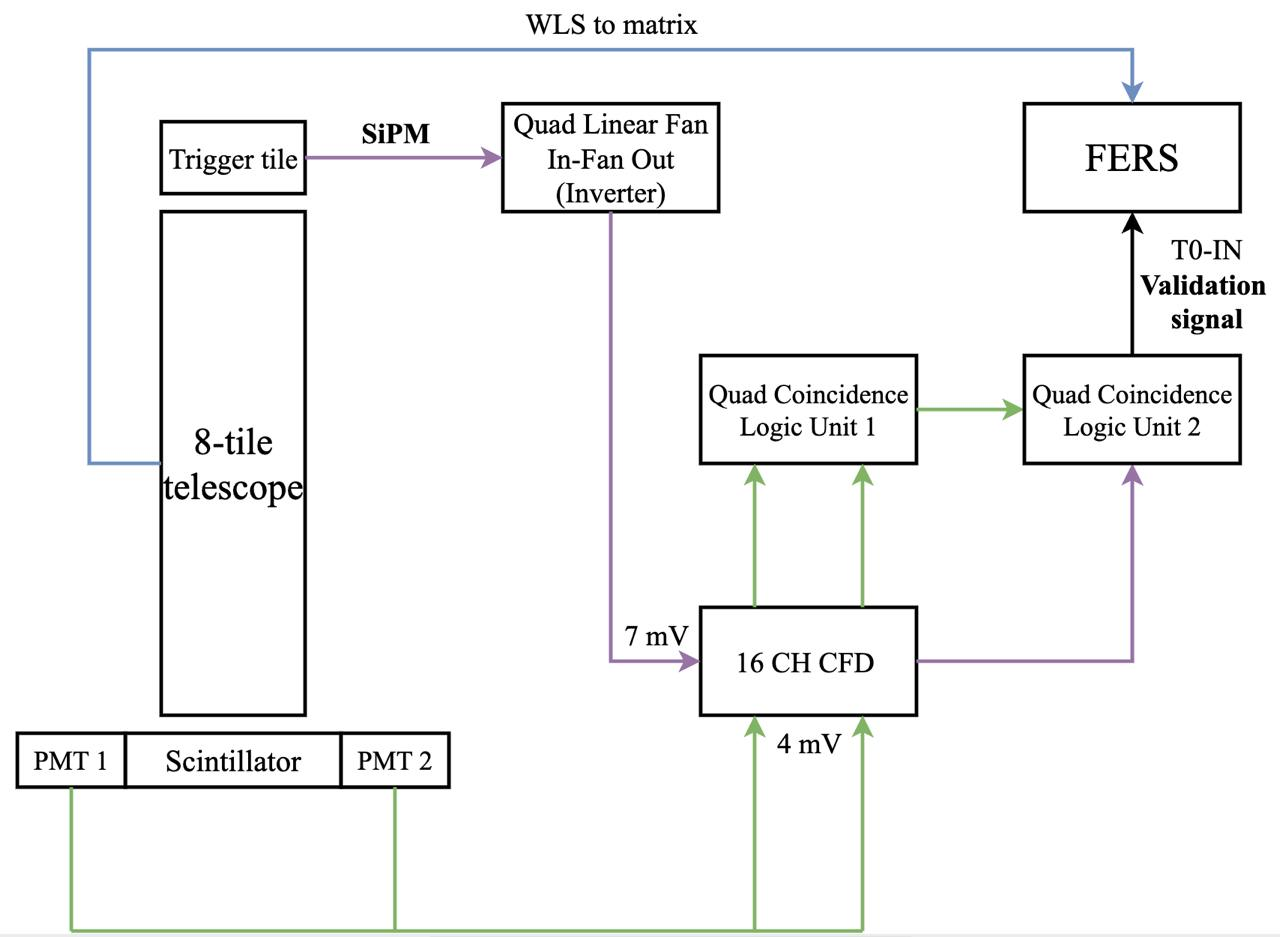 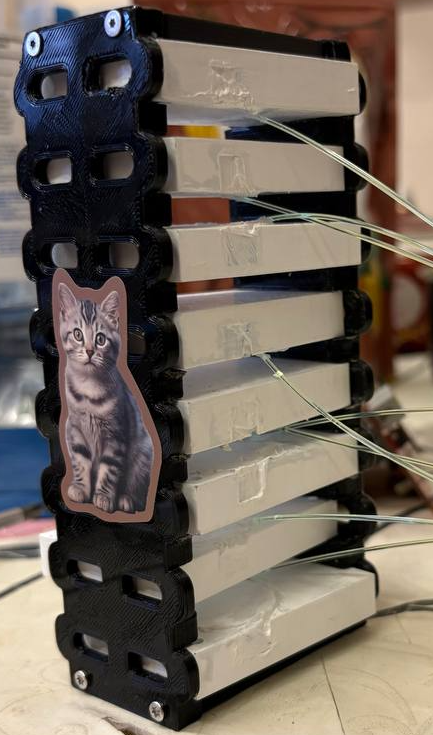 Acquisition: Spectroscopy;

Bunch Trigger Source: T-OR - The OR signal from the channel TDs is used as bunch trigger source;

Validation Signal Accept;

Channel Trigger Width: 1000 ns;

T Discriminator Thd: 550 parrots
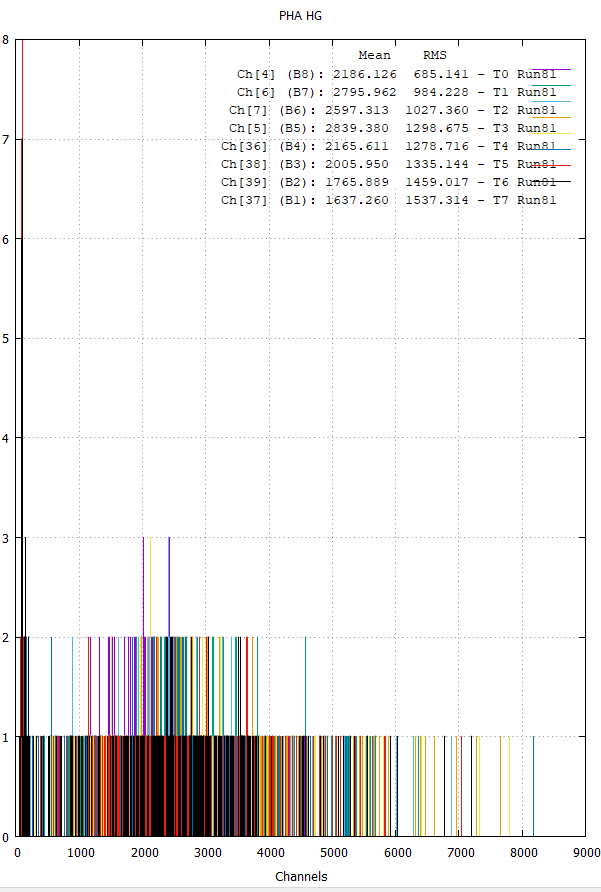 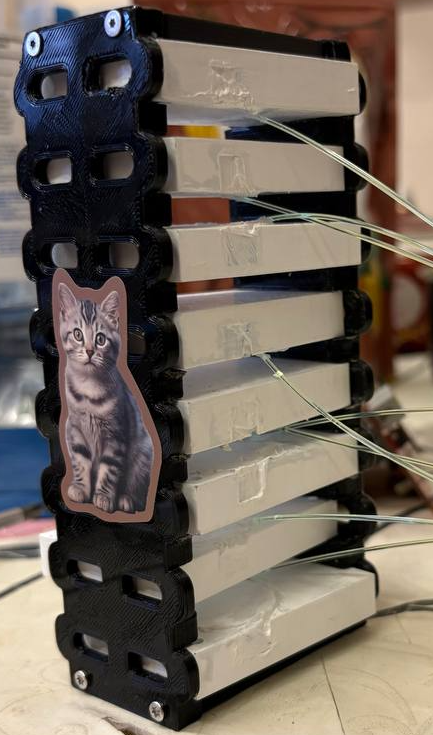 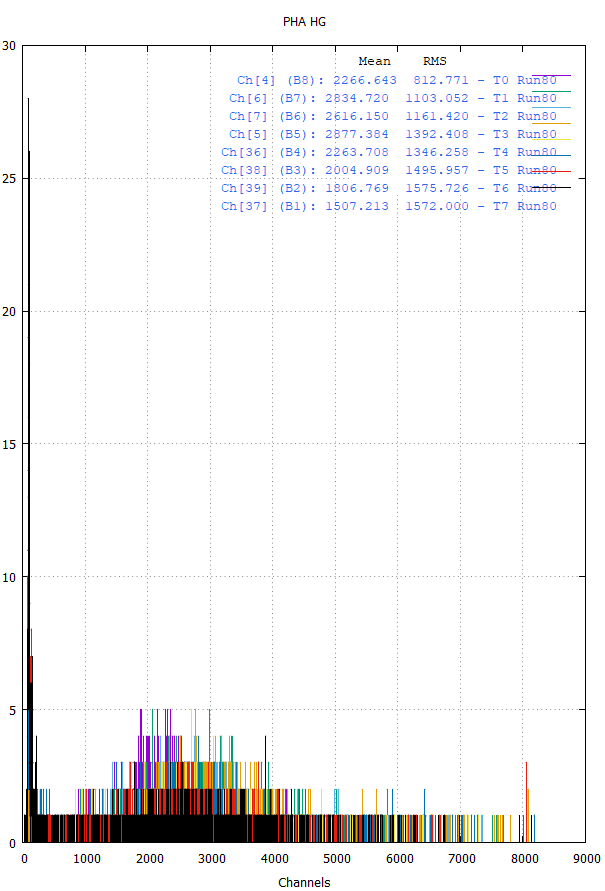 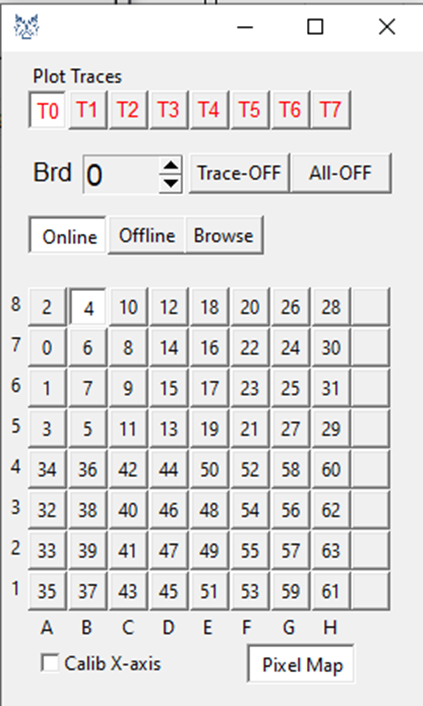 Single-electron spectrum
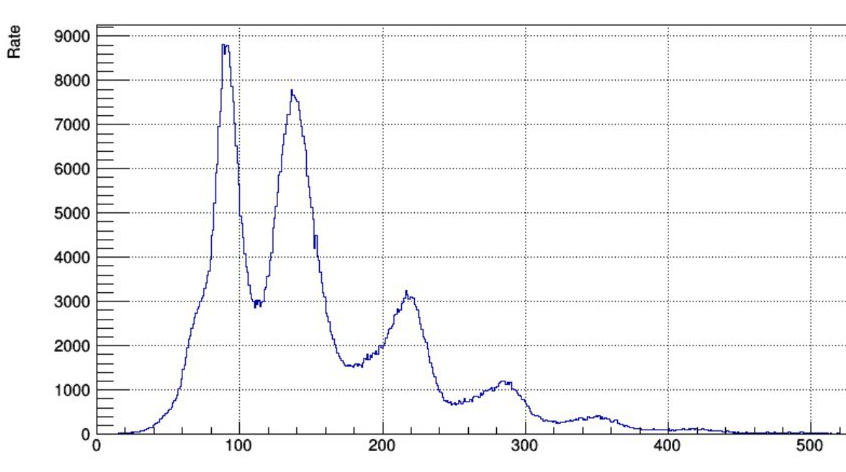 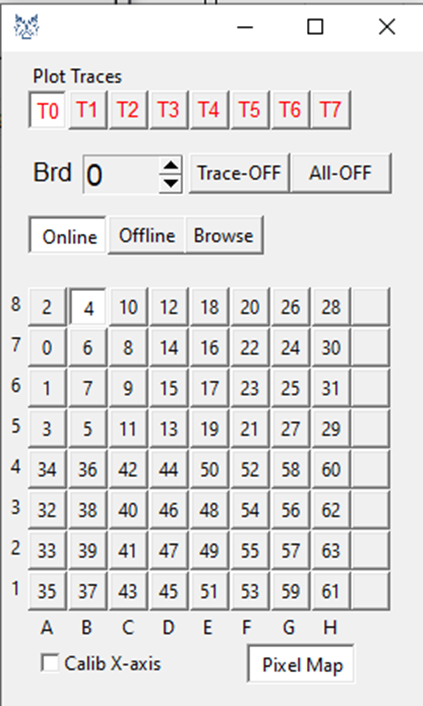 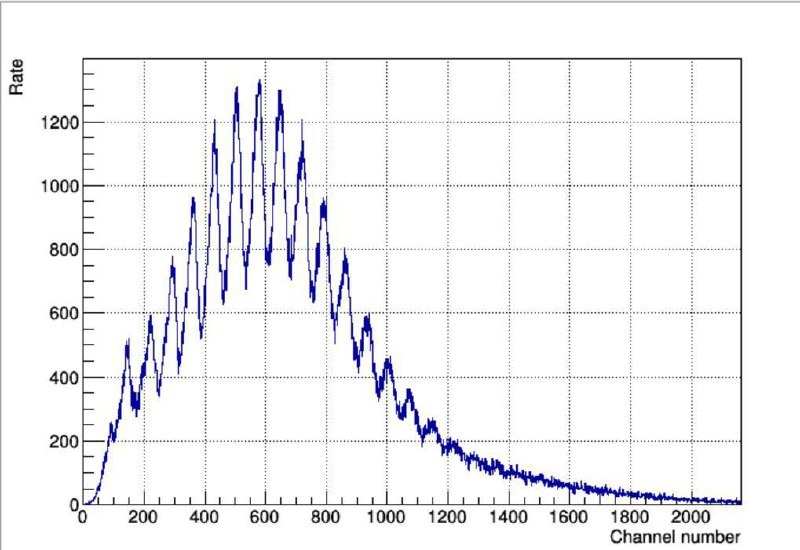 1st Citioc-1A: 2, 5, 6, 7;
2nd Citiroc-1A: 36, 37, 38,39.